Die häufigsten Kunststoffe in Kosmetika und ihre Abkürzungen
Kunststoff                             Abkürzung 
Polyethylen 					PEPolypropylen 					PPPolyethylenterephthalat			PETNylon-12 					Nylon-12Nylon-6 					Nylon-6Polyurethan 					PURAcrylates Copolymer 				ACAcrylates Crosspolymer 			ACSPolyacrylat 					PAPolymethylmethacrylat 			PMMAPolystyren 					PSPolyquaternium				PQPolyethylenglycol				PEGPolypropylenglycol 				PPG
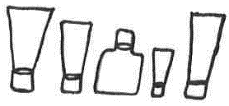 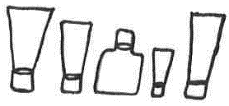 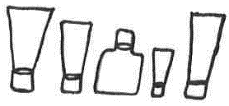 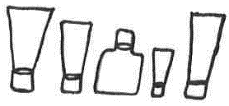 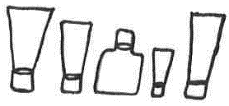 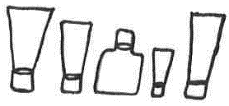